Latest advancements in UI developments for interactive methods
Giomara LárragaFaculty of Information Technology, University of Jyväskylä, FinlandDESDEO ForumFuture of Interactive Multiobjective Optimization
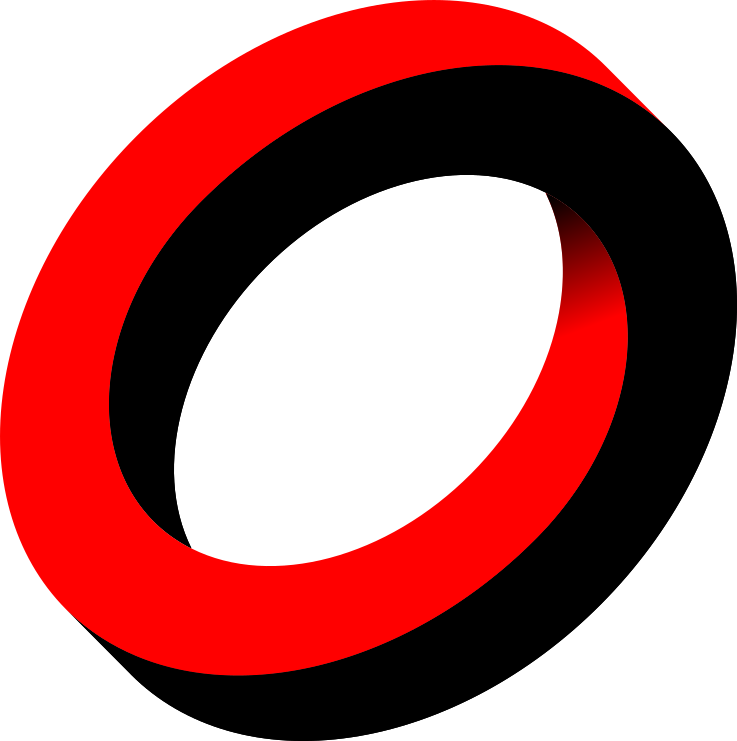 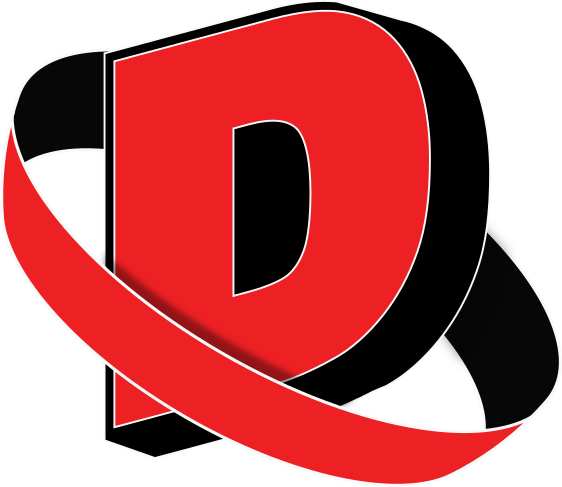 Multiobjective Optimization Group
DESDEO
June 19-20, 2023
1
[Speaker Notes: Change slide numbers]
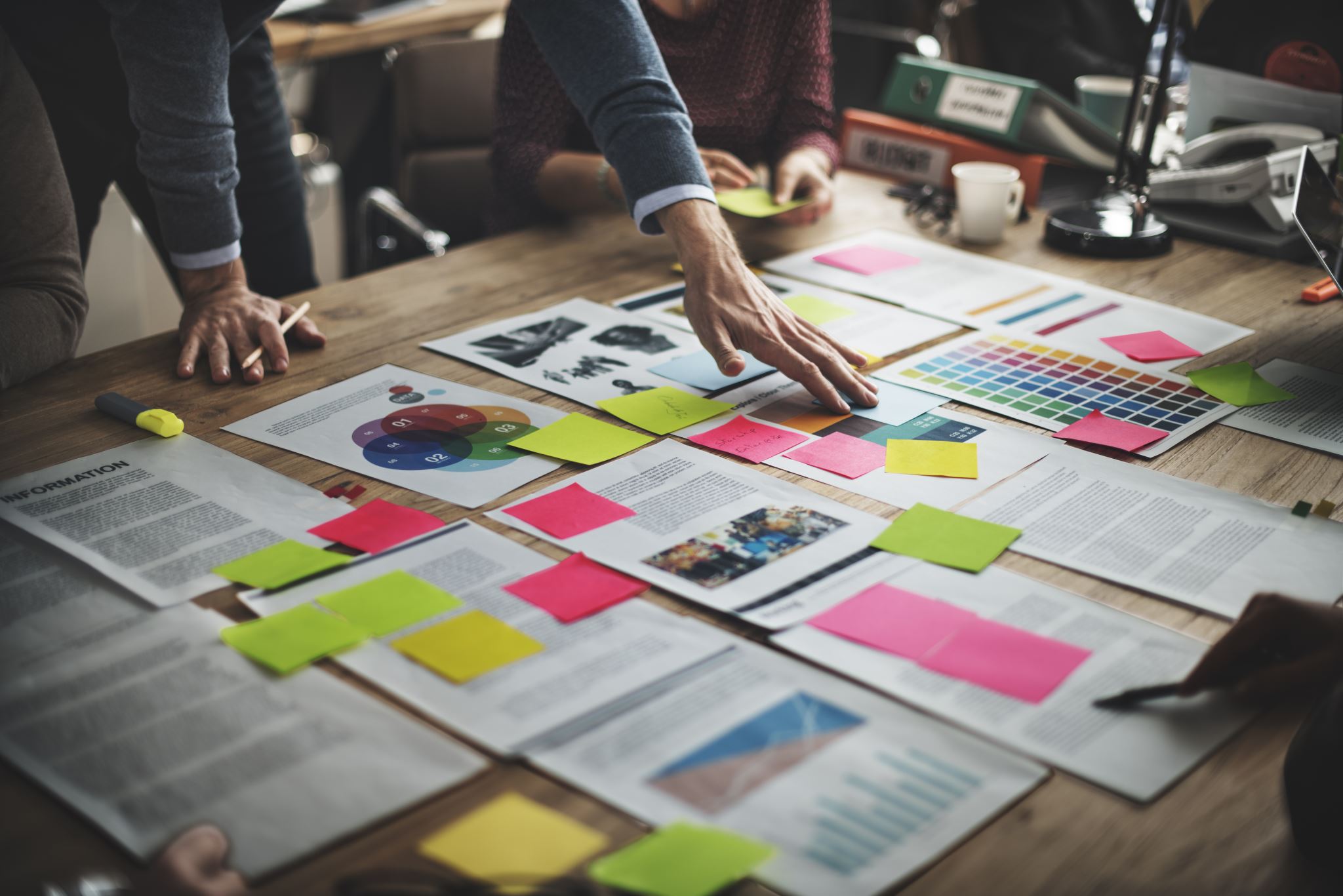 Content
Motivation
Introduction
Iterative design process
GUIs in DESDEO
Future developments
2
Motivation
We aim to develop intuitive and easy-to-use GUIs 
that can be adopted by multiple methods​

Such interfaces should enable the DM to utilize the full strength of interactive methods efficiently and easily without requiring too much cognitive load
3
Introduction
4
Introduction
What is a User Interface (UI)?
Is the means by which a user interacts with a computer system, software application, or electronic device.
Different applications need different UIs
Types of user interfaces:
5
GUIs for Interactive Methods
Only a few user-friendly software implementations of interactive methods are available.
It is desirable that the GUIs for interactive methods have the following characteristics:
Intuitive: the steps to follow are clear for the DM in the entire solution process
Clear: all UI elements  have a clear purpose
Reliable:  information presented to the DM to be correct
Adaptable: different visualization types are utilized in the UI according to the needs of the method and the DM’s preferences
6
[Speaker Notes: Refer to the first talk. Say that they must be interactive]
Visualizations to support DMs
Data visualization helps people analyze data quickly and efficiently
Good visualization enables visual exploration of the problem
Visualizations are not intended only to display data but also to retrieve information from the DM

Visualizations should be interactive, allowing the DM to:
 Compare solutions​
 Update preference information​
 Select preferred solutions
7
[Speaker Notes: Say examples of information of the DM]
UIs developed in our research group
Miettinen, K., IND-NIMBUS for Demanding Interactive Multiobjective Optimization, Trzaskalik, T.(ed.), Multiple Criteria Decision Making '05, , pp. 137-150, 2006.
Hartikainen, M., Miettinen, K., & Klamroth, K. (2019). Interactive Nonconvex Pareto Navigator for Multiobjective Optimization. European Journal of Operational Research, 275(1), 238-251..
Ruiz, A. B., Ruiz, F., Miettinen, K., Delgado-Antequera, L., & Ojalehto, V. (2019). NAUTILUS Navigator : free search interactive multiobjective optimization without trading-off. Journal of Global Optimization, 74 (2), 213-231.
Miettinen, K. and Mäkelä, M. M., Interactive Multiobjective Optimization System WWW-NIMBUS on the Internet, Computers & Operations Research, Vol. 27 (7-8), pp. 709-723, 2000.
8
Iterative design process
9
Iterative design process
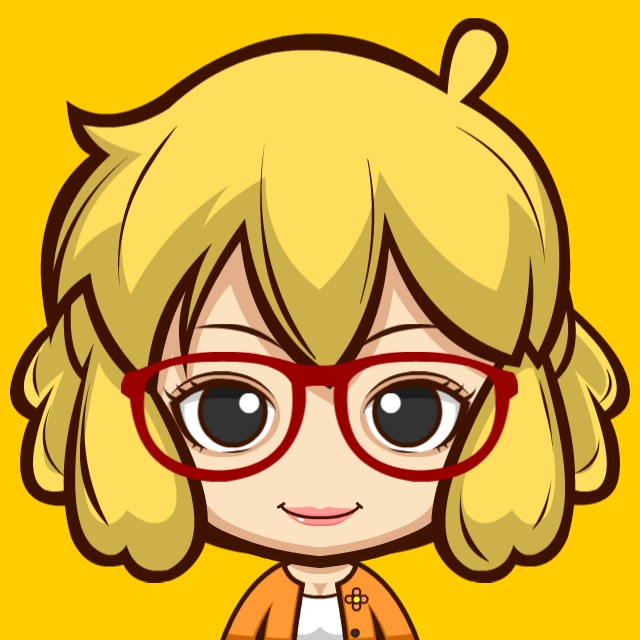 Multiobjective optimization expert
No
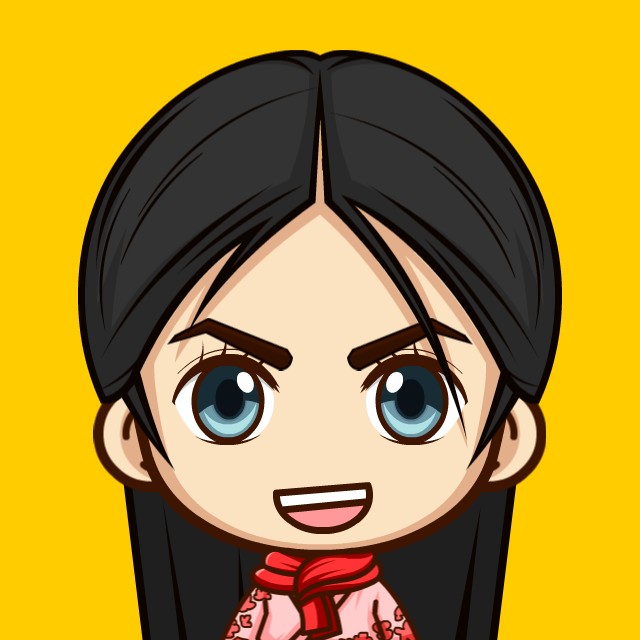 Cognition expert
Stop
Yes
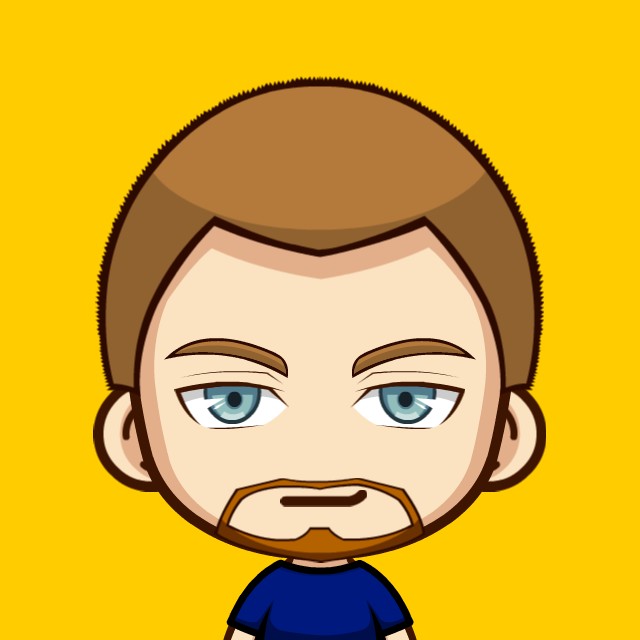 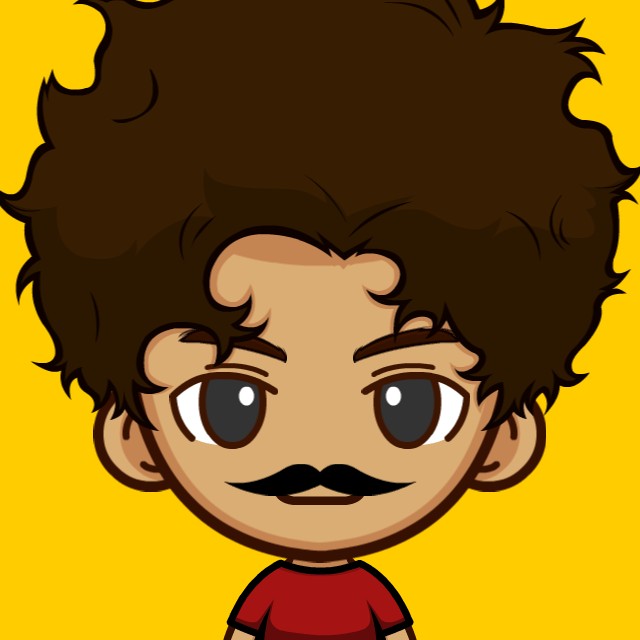 Front-end developers
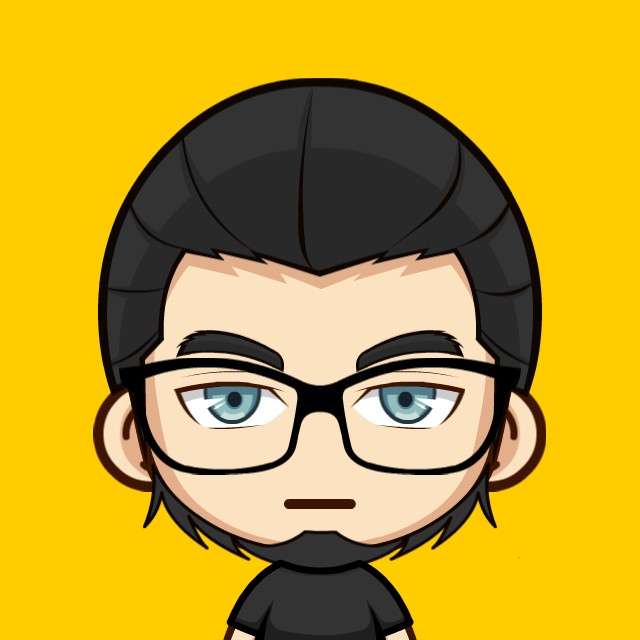 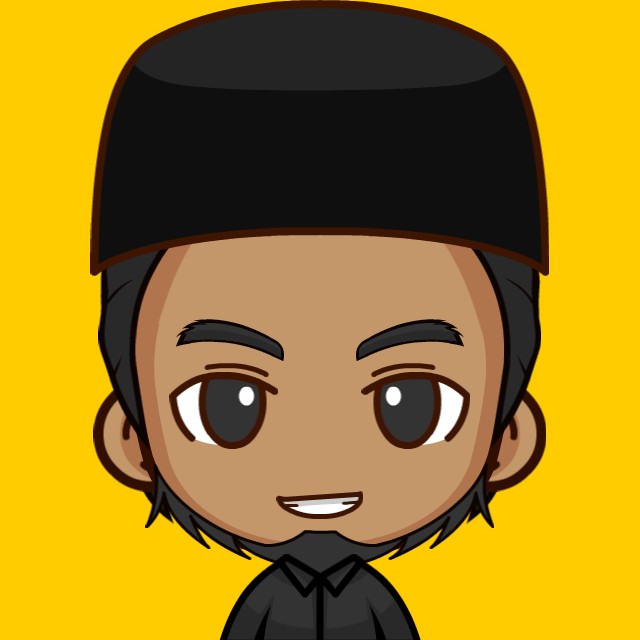 Back-end developers
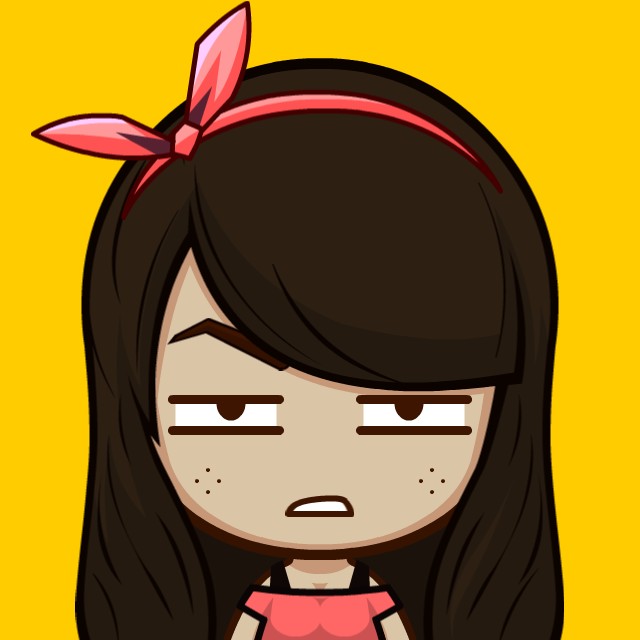 Others
10
[Speaker Notes: This is general but we need to test it]
Iterative design process
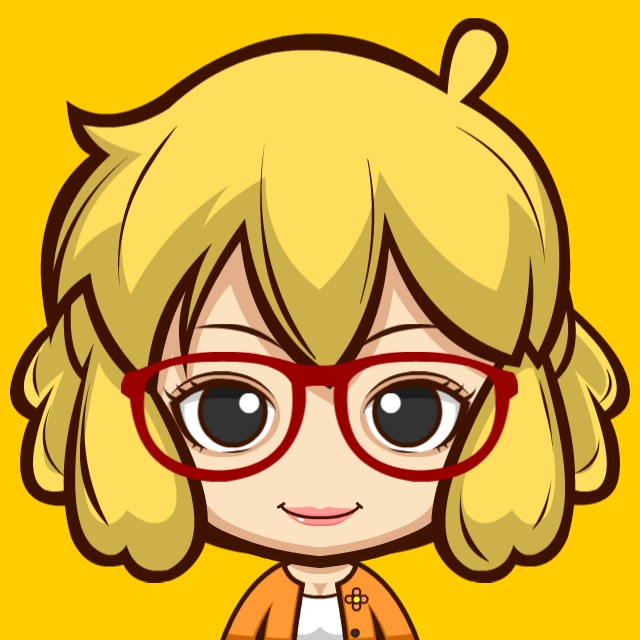 1. Analyze requirements:
Identify the functionalities that need to be incorporated in the system. For example:
Define new optimization problems
Optimization methods available
User-related functionalities 
Workflow for each functionality

People involved:
No
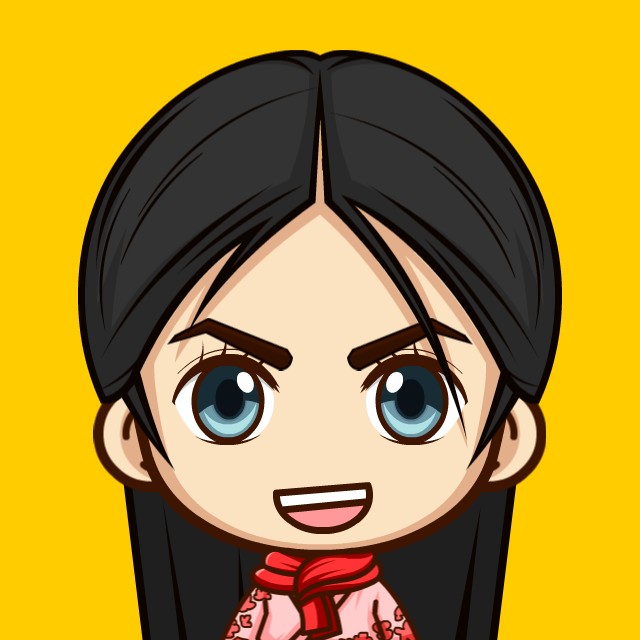 Yes
Stop
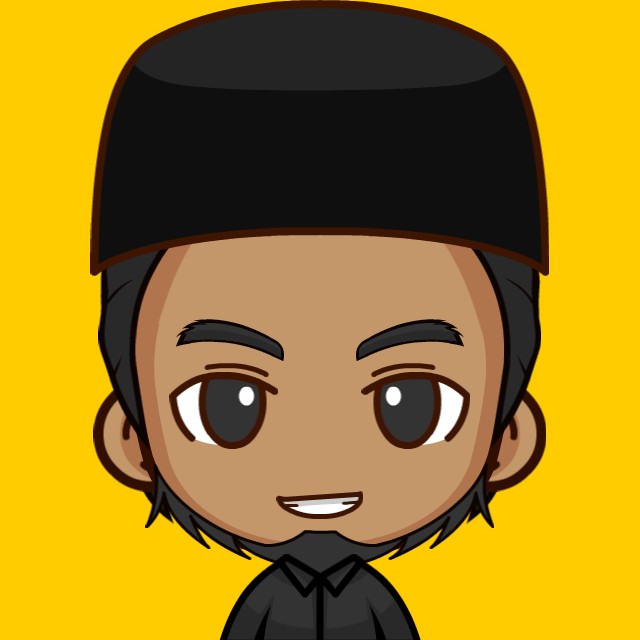 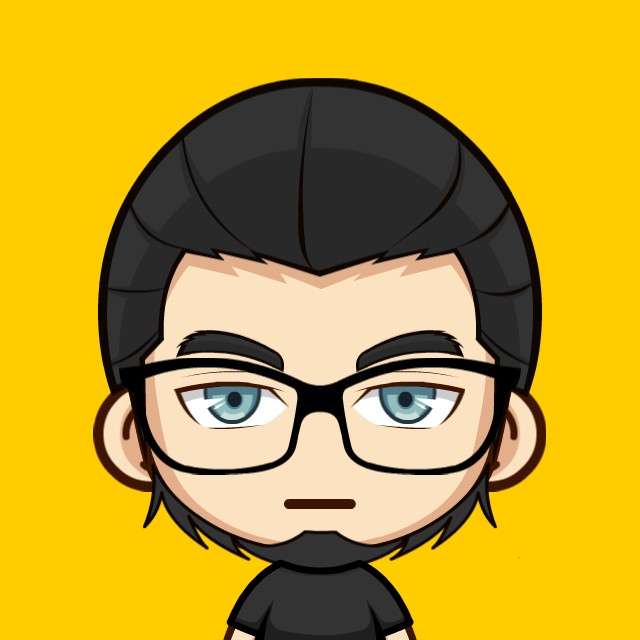 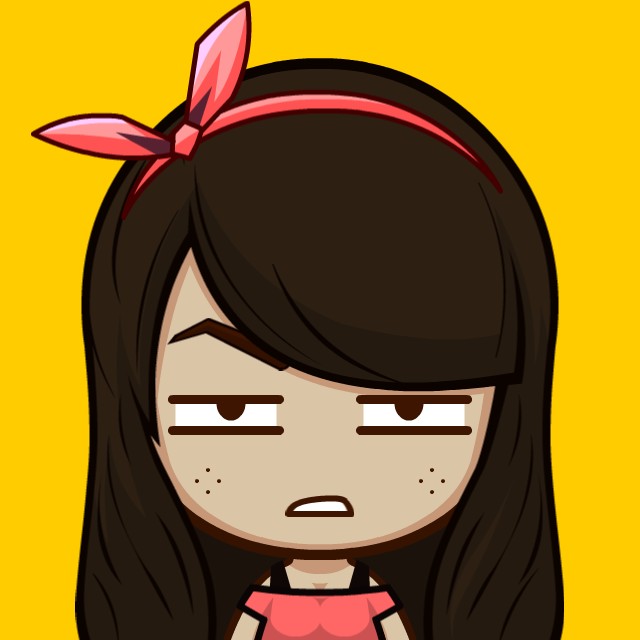 11
Iterative design process
2. Prototype
Improve the overall understanding of the design
Quick and easy iterative design with static UIs
Provide focused feedback
Accelerate the speed of design development, eliminating the need to make a large number of edits
People involved:
No
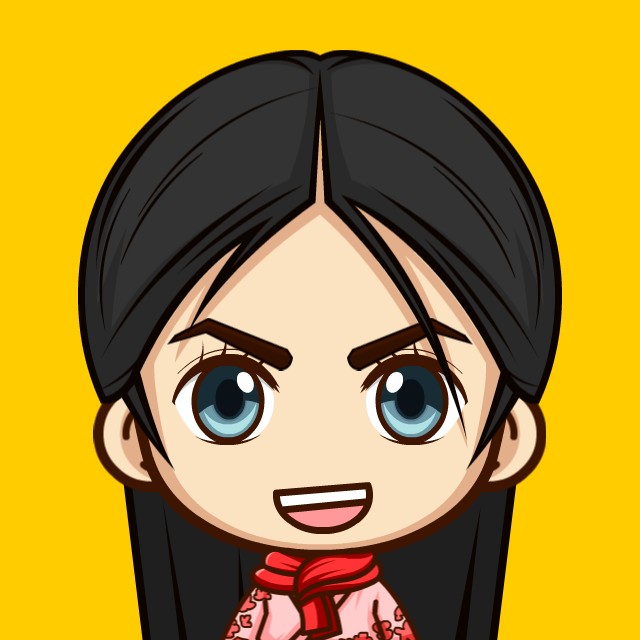 Stop
Yes
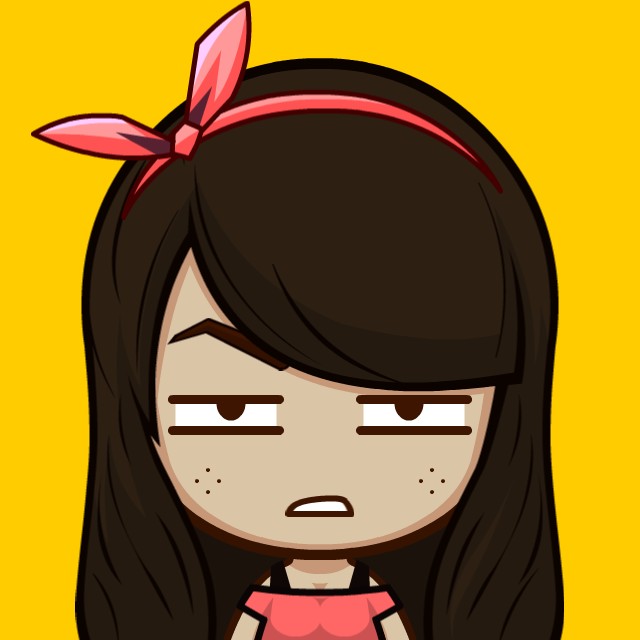 12
Iterative design process
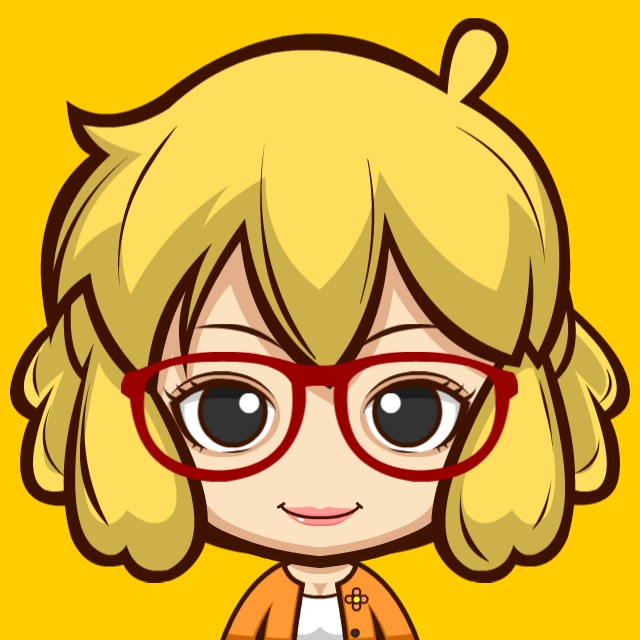 3. Feedback and update
Comments about the prototype mainly oriented to improve:
Workflow
Styles



People involved:
No
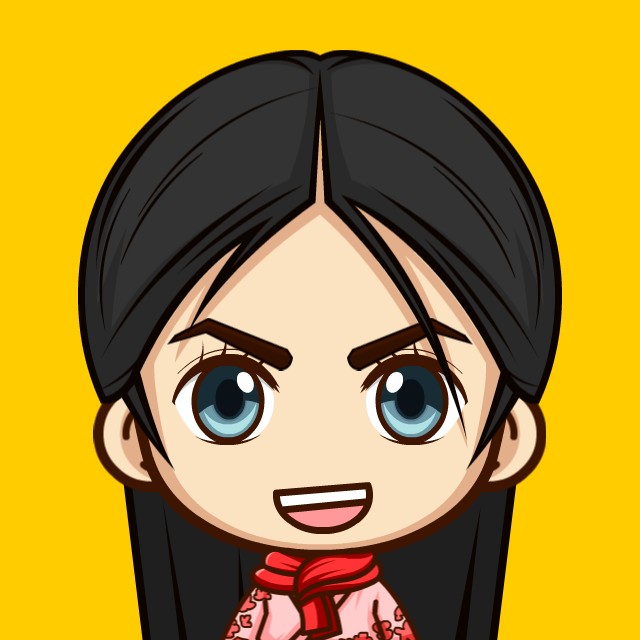 Yes
Stop
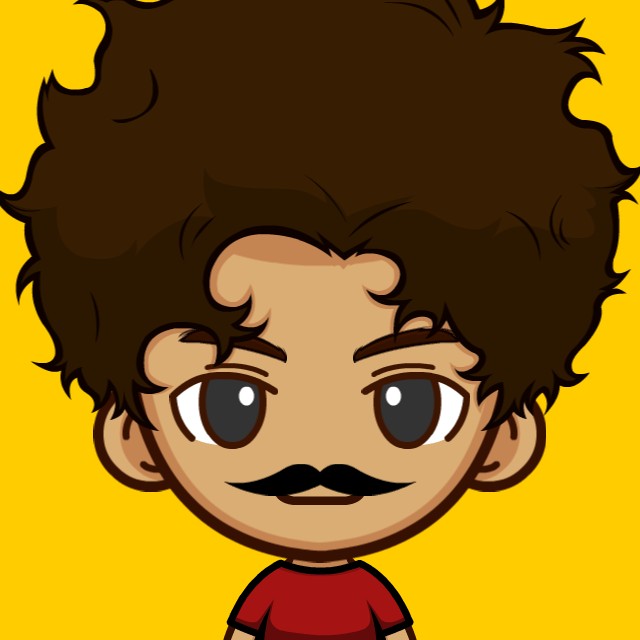 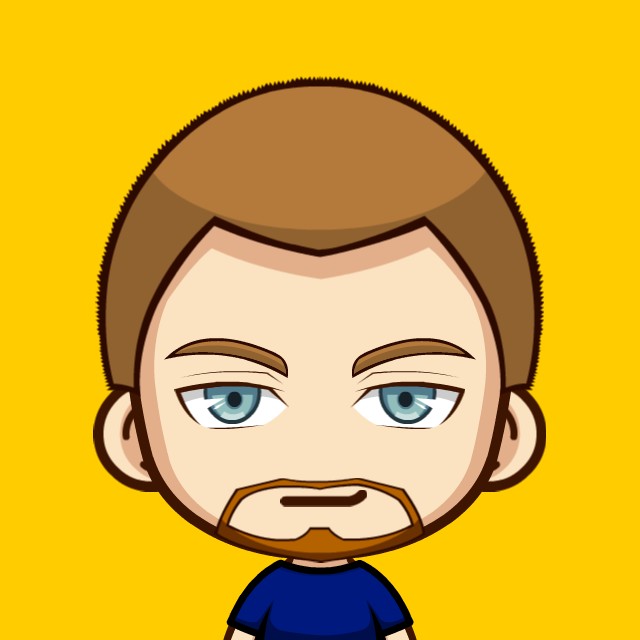 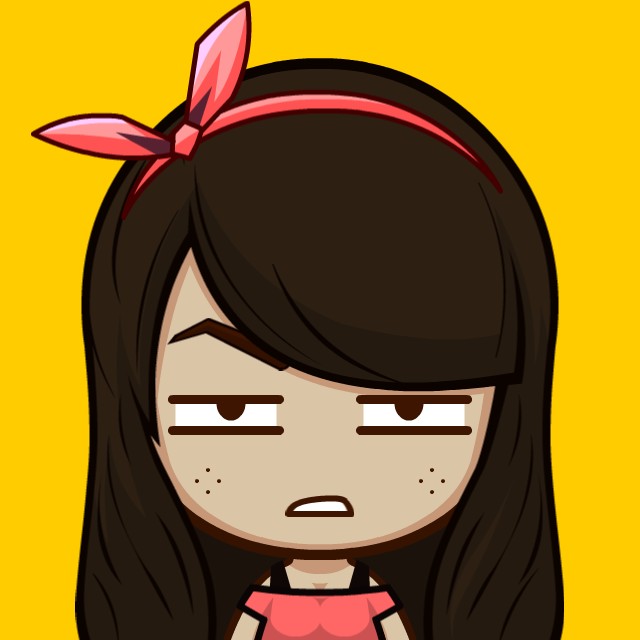 13
Iterative design process
4. Implementation
Implement the latest version of the prototype considering the comments from the previous state
Test individual functionalities
Update back-end



People involved:
No
Stop
Yes
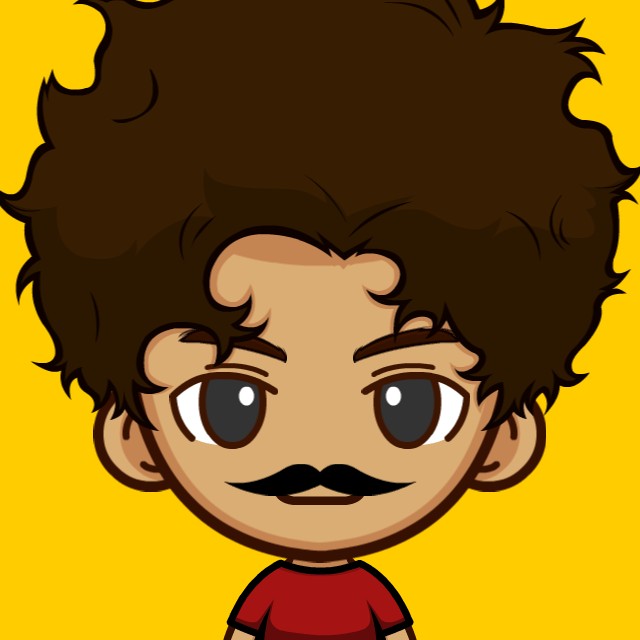 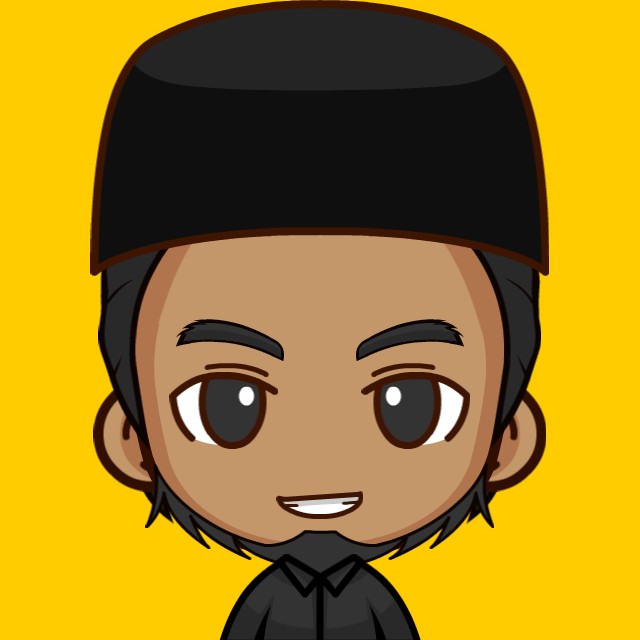 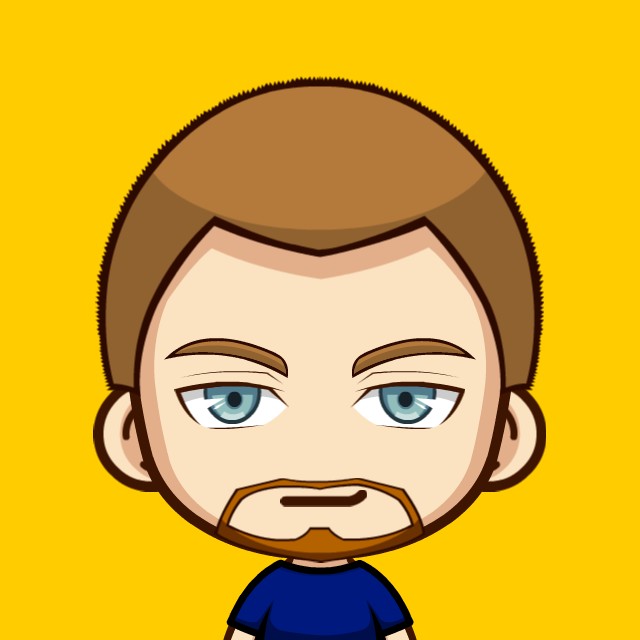 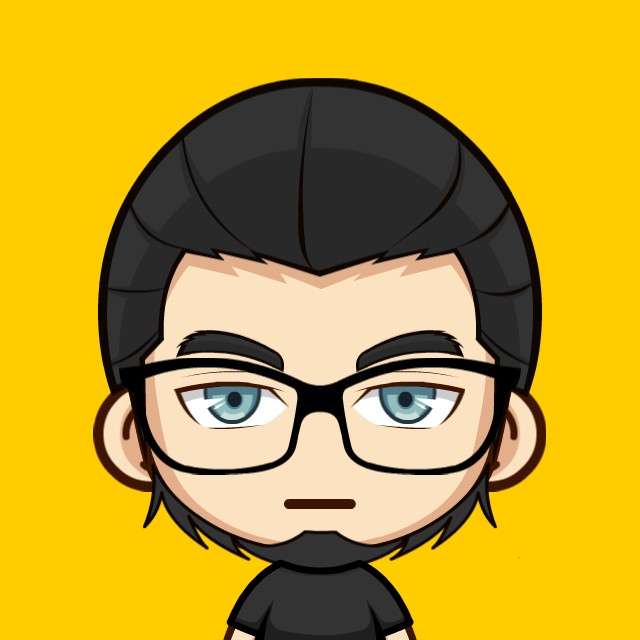 14
Iterative design process
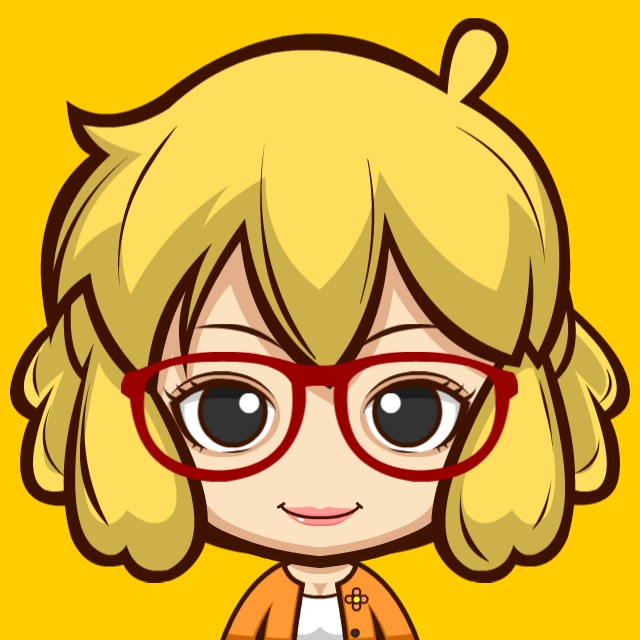 5. Feedback and update
Consists of reviewing the latest version of the implementation.
The second round of feedback allow us to validate the design decisions made in the prototype.
Update the implementation and the prototype based on the comments.

People involved:
No
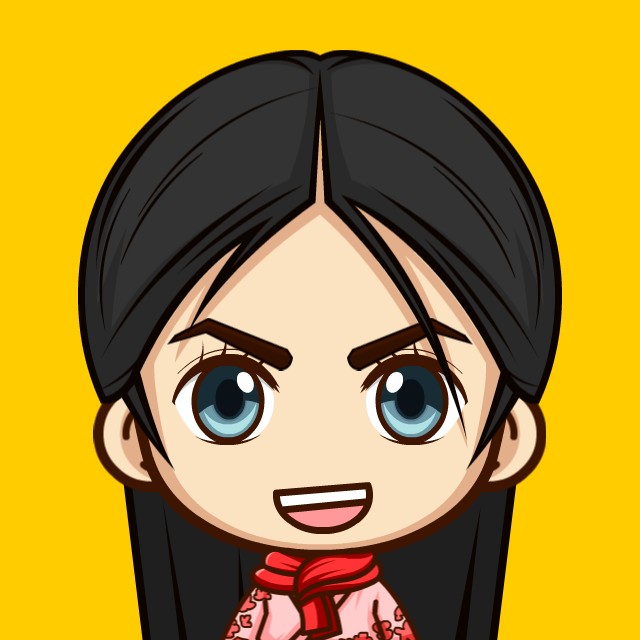 Yes
Stop
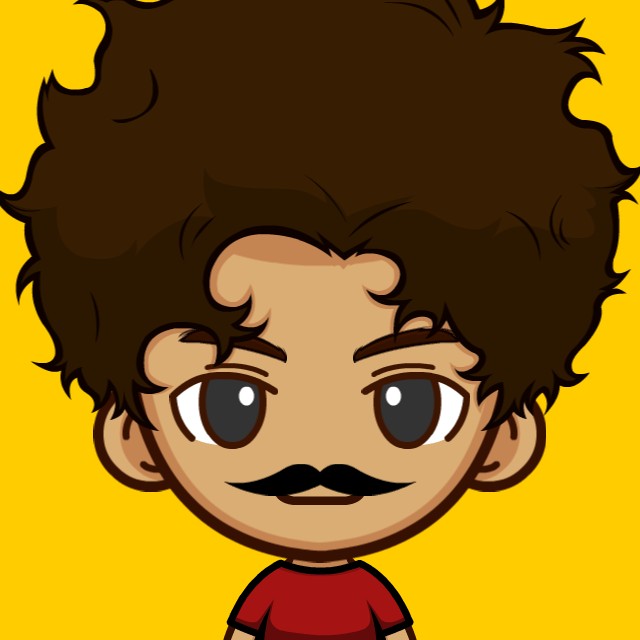 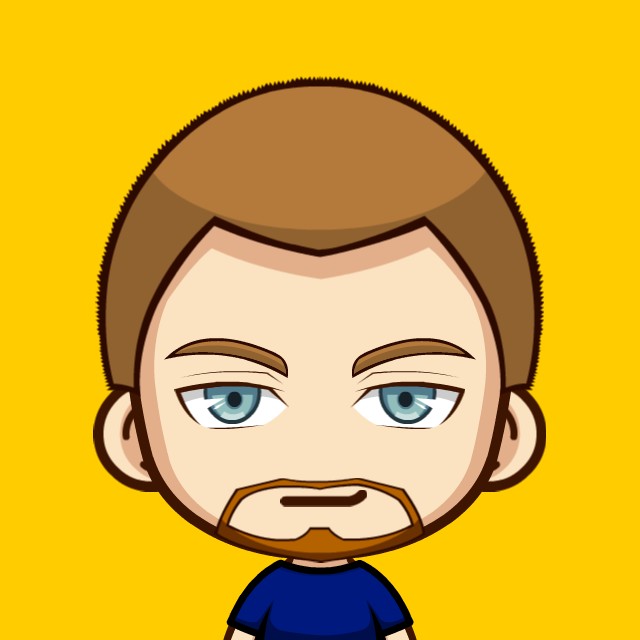 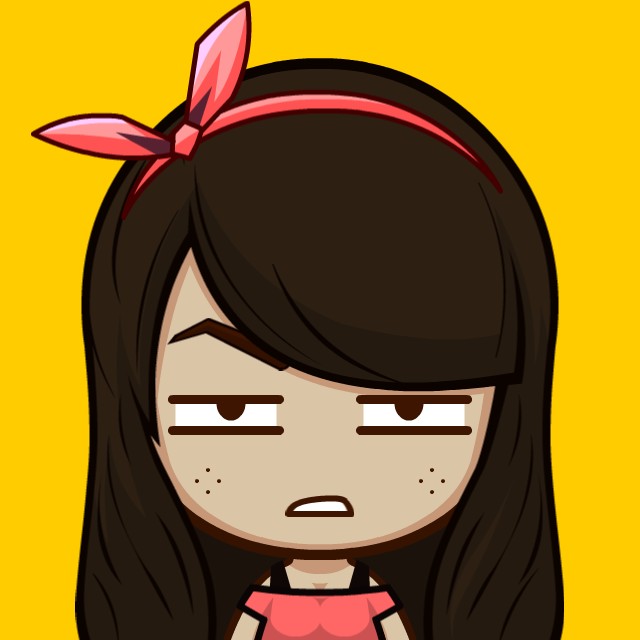 15
Iterative design process
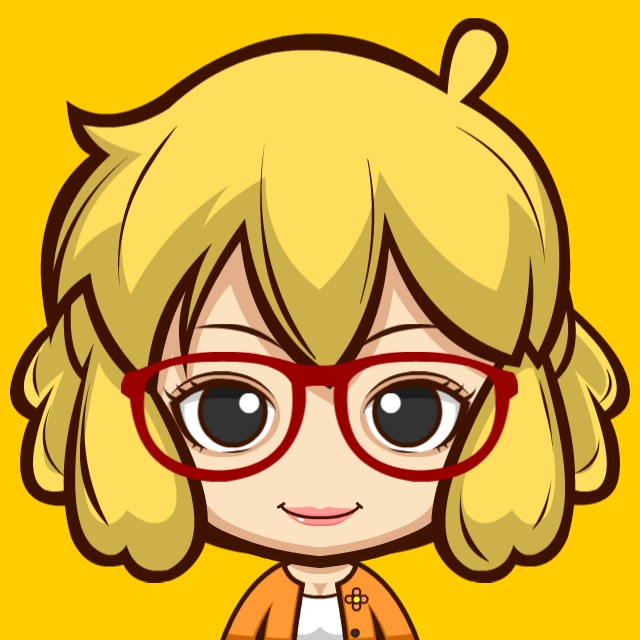 If there are more functionalities to be implemented, we start a new iteration of the process.
When all the requirements have been addressed in the implementation, we stop the process but keep maintaining the code.


People involved
No
Stop
Yes
16
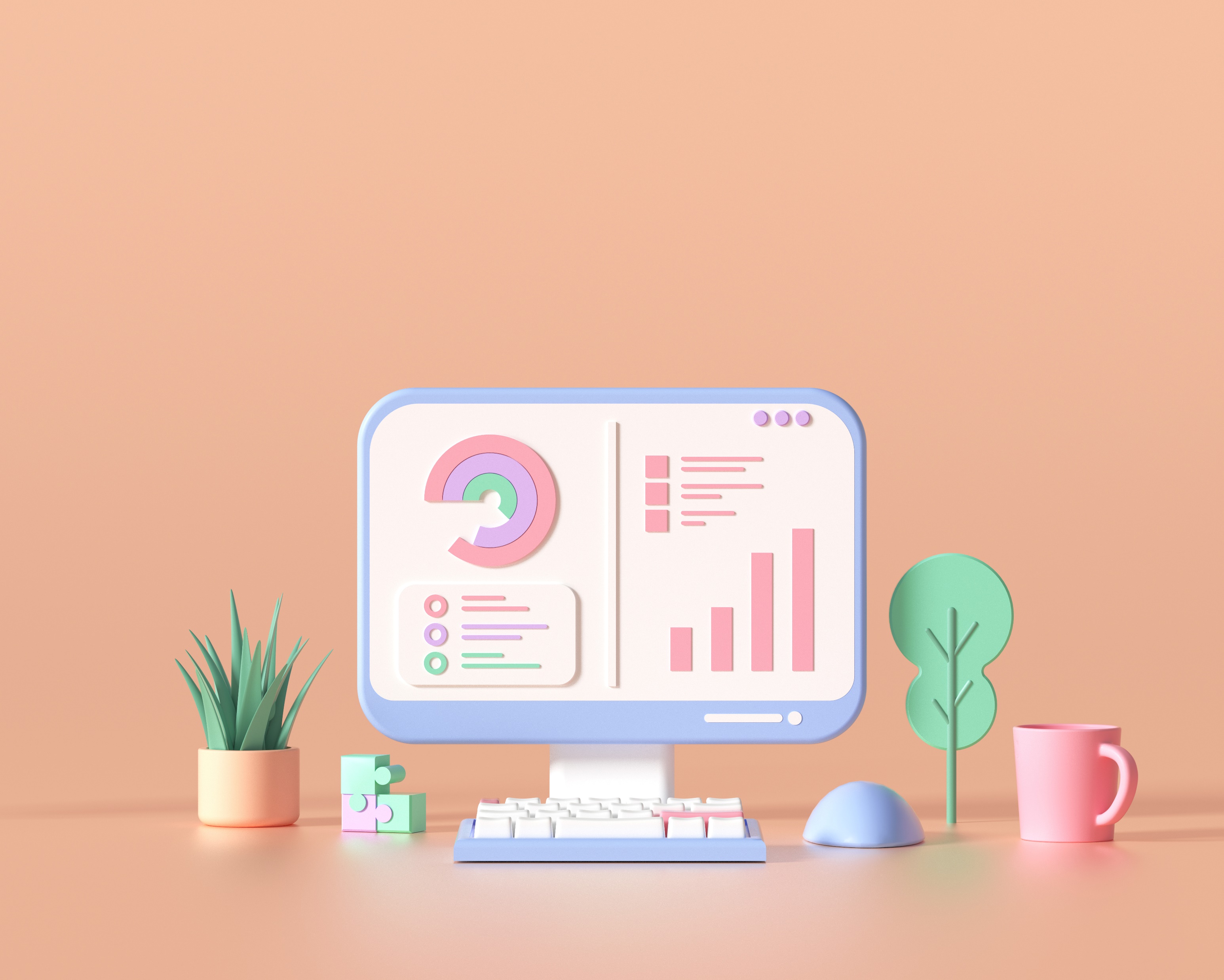 GUIs in DESDEO
17
GUIs in DESDEO
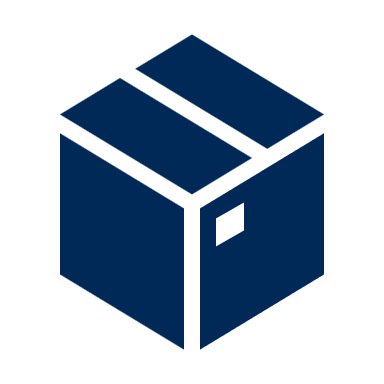 desdeo-mcdm
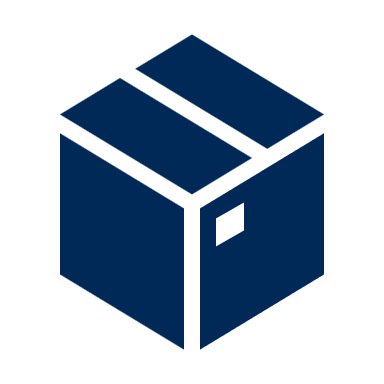 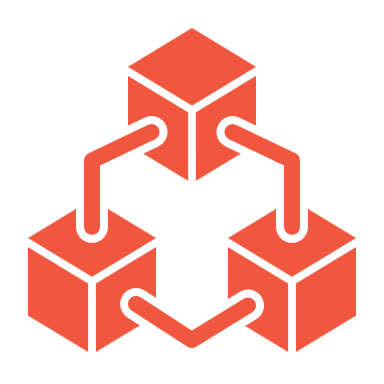 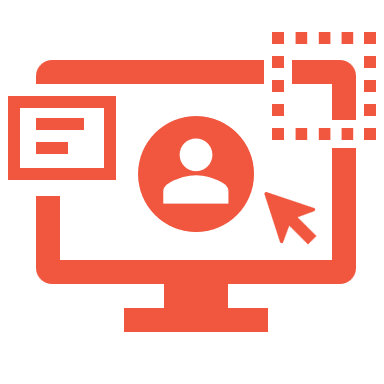 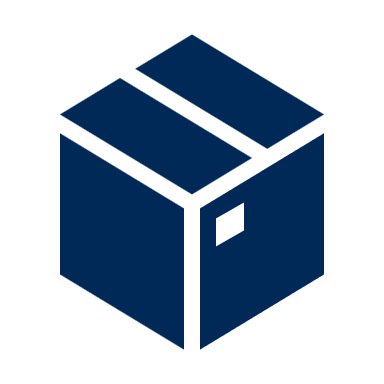 GUI and visualizations
desdeo-tools
desdeo-webapi
desdeo-emo
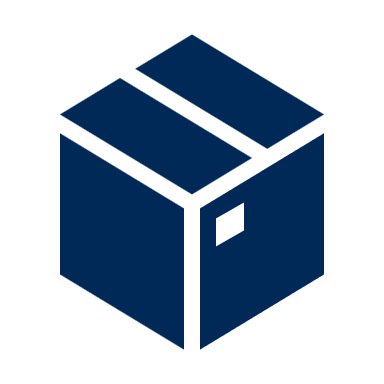 desdeo-problem
18
GUIs in DESDEO
It utilizes desdeo-webapi to access the methods and optimization problems available in DESDEO
Multiple versions of the interface have been implemented, but the core idea is the same in all of them. 
Currently UIs for the following multiobjective optimization methods have been implemented:
  Reference point method​
  NAUTILUS Navigator​
  Synchronous NIMBUS
  E-NAUTILUS
19
Visualizations
Multiple visualization components have been implemented in DESDEO:
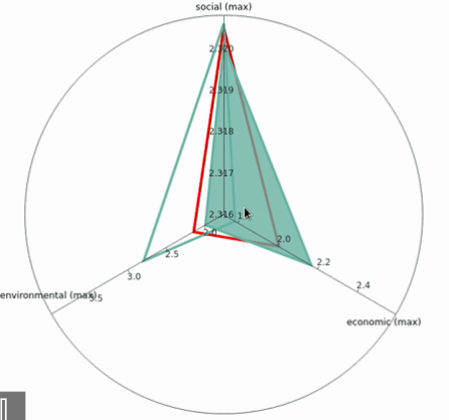 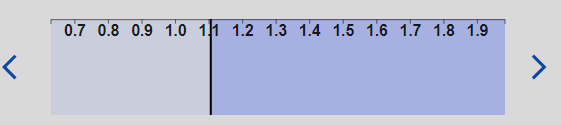 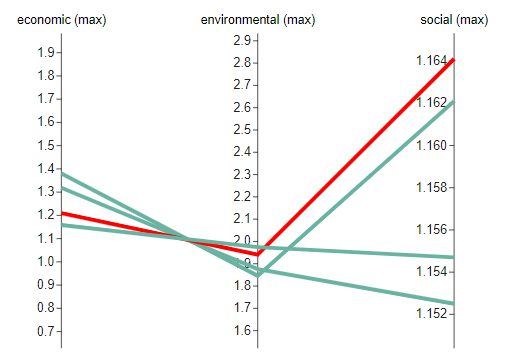 Horizontal axis plot
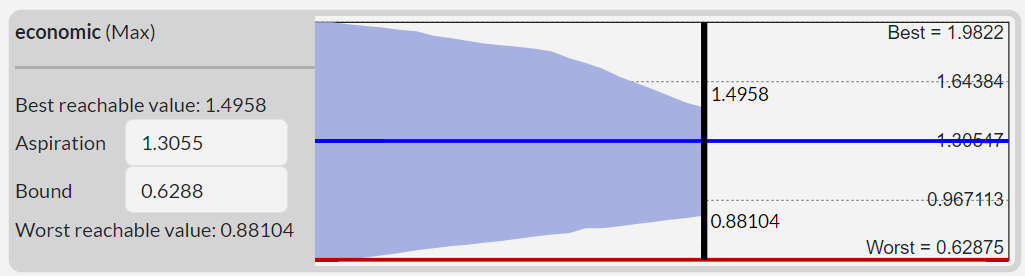 Radar chart
Parallel coordinate plot
Navigation bar
20
Visual design guidelines
Color palette for the general UI 

Identify a set of colors to represent the objective functions (check accessibility)

Reserved colors: selected solution, upper bound, lower bound, etc.

Icons to represent each action in the system
Typography
General layout
21
Future developments
A new version of the GUI will be released for the minimal viable producto (August)
New functionalities:
Archive of solutions
Guest users
Interactive evolutionary methods
More visualizations
And more …
You can contribute to DESDEO
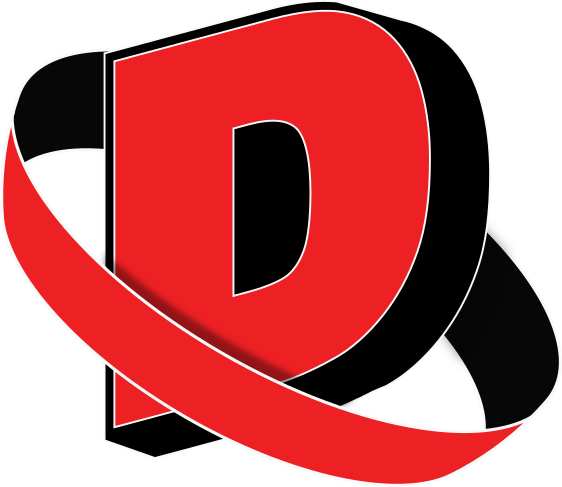 DESDEO website: https://desdeo.it.jyu.fiGitHub: https://github.com/industrial-optimization-group
22
Giomara Lárraga
giomara.g.larraga-maldonado@jyu.fi
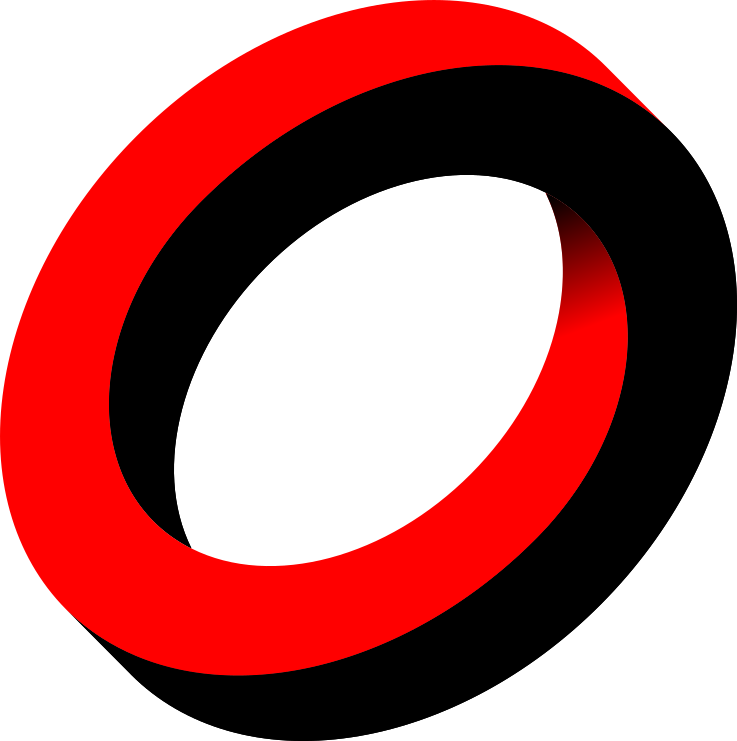 Multiobjective Optimization Group Website:  http://www.mit.jyu.fiEmail:  optim@jyu.fi
This research has been funded by the Academy of Finland (grant 322221).
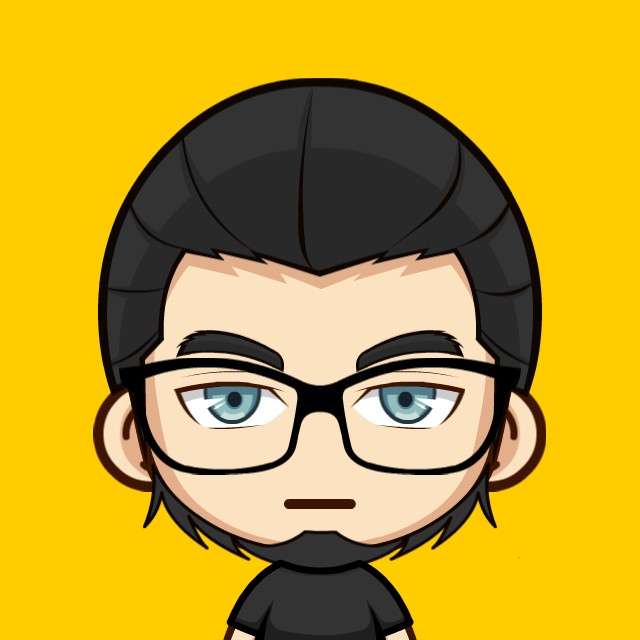 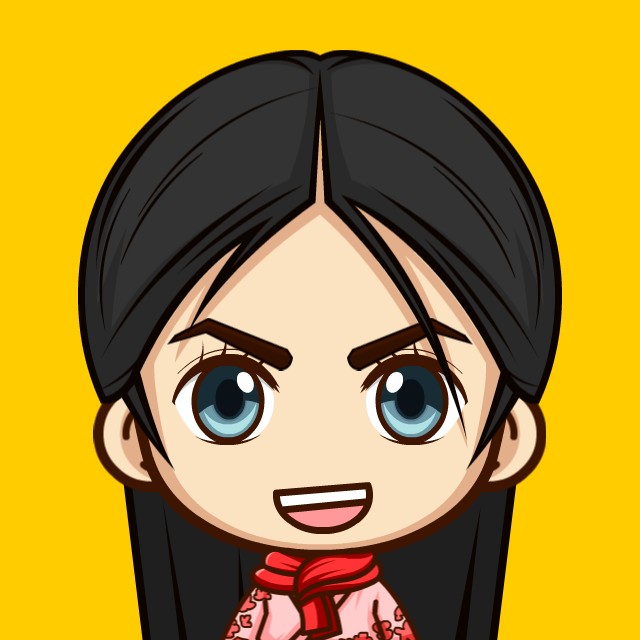 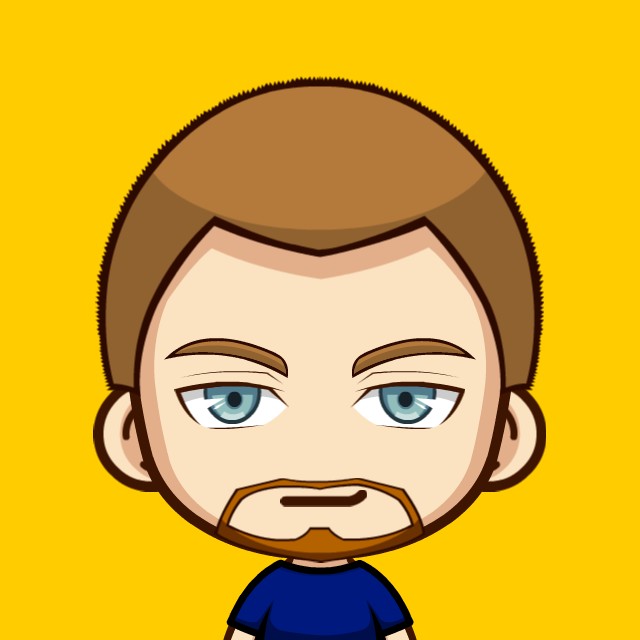 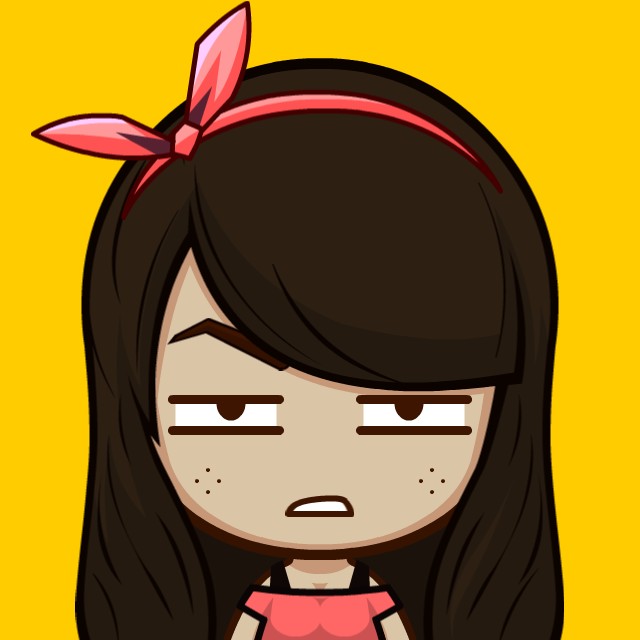 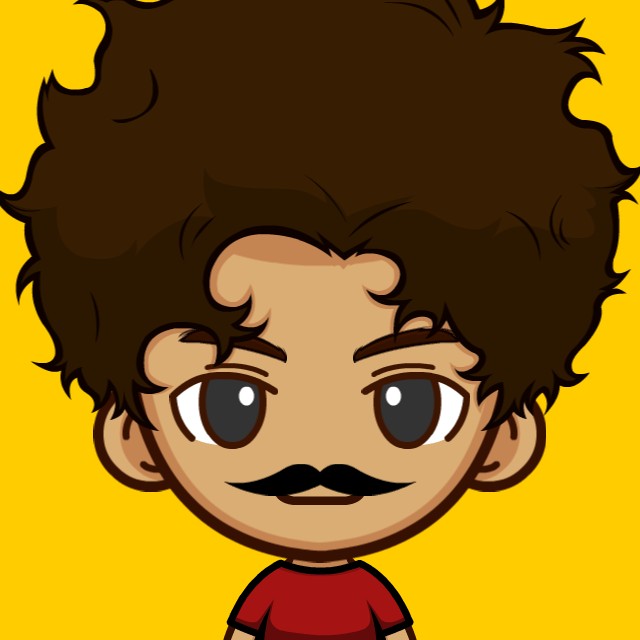 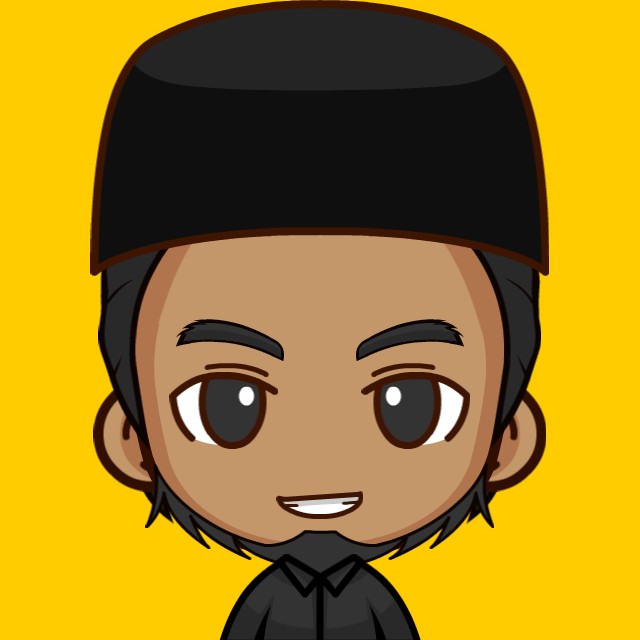 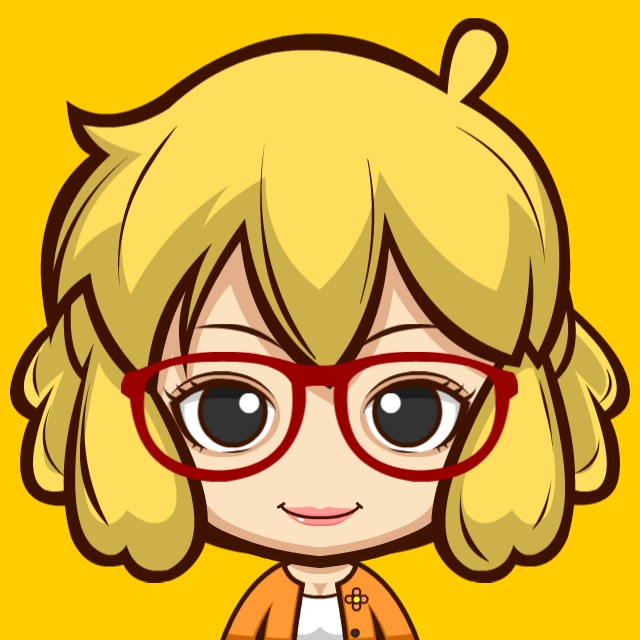 23
[Speaker Notes: Funded by the Academy of finland]